500 EVLER 
GÖKKUŞAĞI
ŞATOPARK
BAYINDIRLIK-HATBOYU
İSTASYON-OFİS
ALAY- KURUÇEŞME
ŞEHİTLİK
TOPLUKONUT
BAĞLAR (YARIM OTOBÜS)





















METROPOL-5
GAZİLER
TALAYTEPE-75. YOL
METROPOL-HAYATKENT
ÜÇ KUYULAR
DİCLEKENT
YENİYOL-HUZUREVLERİ
MEMURSEN
75. YOL
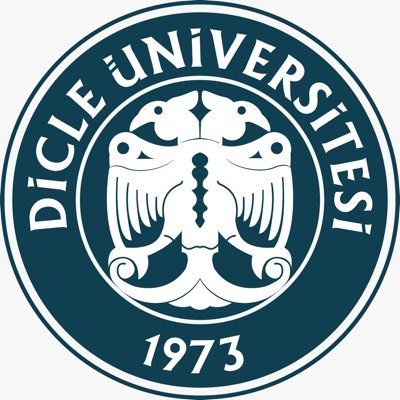 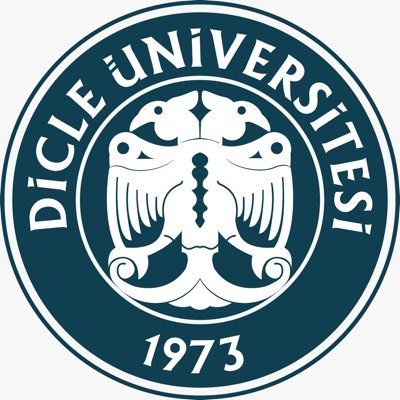 DİCLE ÜNİVERSİTESİ
DİCLE ÜNİVERSİTESİ REKTÖRLÜK
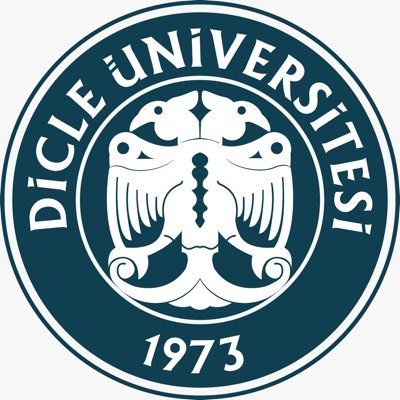 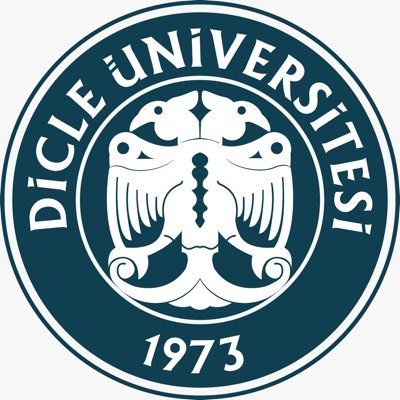 500 EVLER
FİNAL OKULLARI
BEŞYÜZEVLER TOKİ
AFET EVLER KAVŞAĞI
BEŞYÜZEVLER KAVŞAĞI
ANA CADDE BÜFE
KADOİL PETROL
ZANA DÜĞÜN SALONU ÖNÜ
OTOGAR KAVŞAĞI
METRO MARKET
1
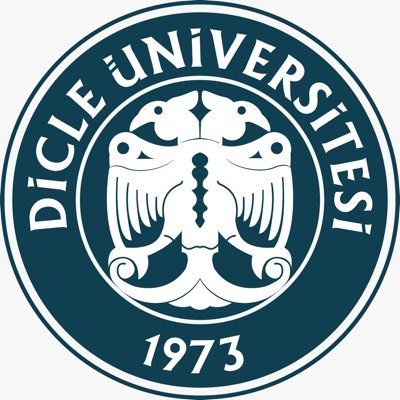 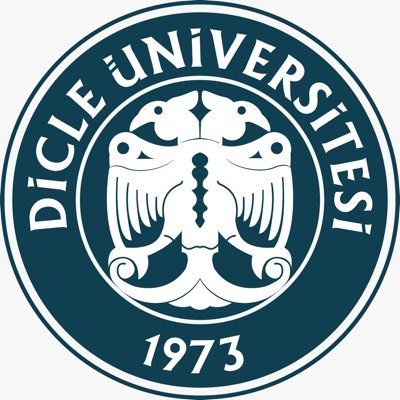 DİCLE ÜNİVERSİTESİ REKTÖRLÜK      GÖKKUŞAĞI
2
AHMET KAYA CAD. ATATÜRK SML. KAVŞAĞI
ŞOK MARKET
GÖKKUŞAĞI KAVŞAĞI
GÖKKUŞAĞI SİTESİ
MERAM 4 KAVŞAĞI
1219.SOKAK
ARAM TİGRAN CAD.
MERAM 5 DAMLAKENT
HAMRAVAT KAVŞAĞI
FENNİ MUAYENE İST























NEVRUZ PARK KAVŞAĞI
HAVAALANI KAVŞAĞI
ZÜMRÜTKENT SİTESİ
ZÜMRÜTKENT CAMİİ
DİSKİ MAKİNA İKMAL
YENİKÖY KAVŞAĞI
ORHAN DOĞAN CAD.
BİM MARKET
CEYLAN AVM
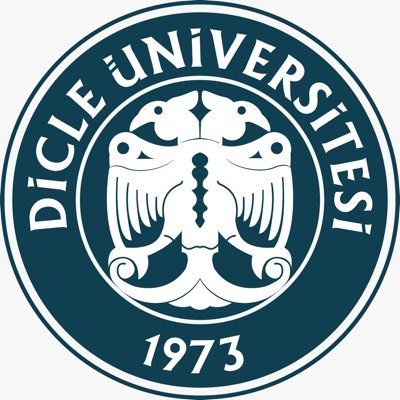 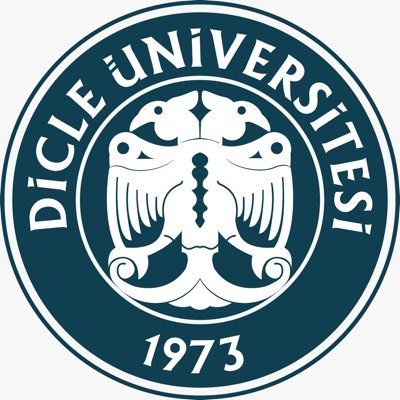 DİCLE ÜNİVERSİTESİ REKTÖRLÜK         ŞATOPARK
3
YENİ HAL 2. CADDE
BEST FIRIN
ŞOK MARKET
ÖZKAYA ELEKTRİK
ŞATO PARK
ORHAN DOĞAN CAD.
GÖLETLİ PARK
ÇEVLİK CADESİ


YENİ HAL KAVŞAĞI
YENİ HAL CADDESİ
A. AZRA EVLER
TOPTANCILAR 
TOPTANCILAR KVŞ.
KARACADAĞ CAD.
KANTAR KAVŞAĞI
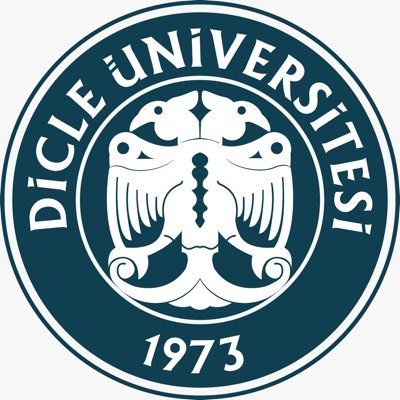 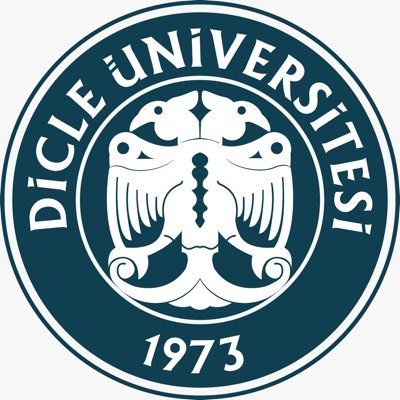 DİCLE ÜNİVERSİTESİ REKTÖRLÜK       BAYINDIRLIK         HATBOYU
BAYINDIRLIK
BAYRAMOĞLU
BATIKENT KAVŞAĞI
ORYIL KAVŞAĞI
HAYBOYU














ÖĞRETMENLER SİTESİ
EMEK CADDESİ
POLİS OKULU
C.EVİ ALT KÖŞE
C.EVİ ÜT KÖŞE
4
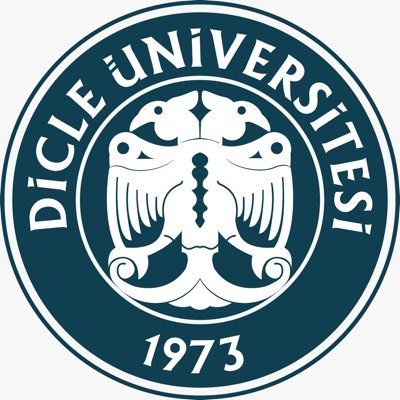 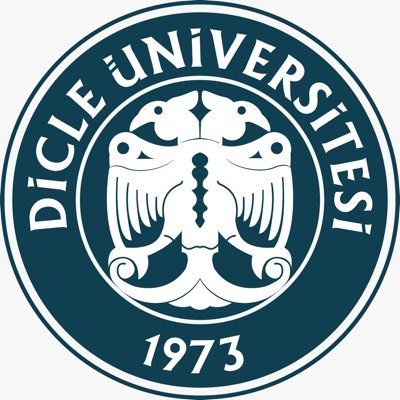 DİCLE ÜNİVERSİTESİ REKTÖRLÜK
İSTASYON-OFİS
ALAY
ALİPINAR KÖPRÜSÜ
EĞİTİM KAVŞAĞI
İSTASYON SÜMER CAMİİ
AYHAN DURAĞI
OFİS
ASKERLİK ŞUBESİ
ÇAMLICA
DAĞKAPI
5
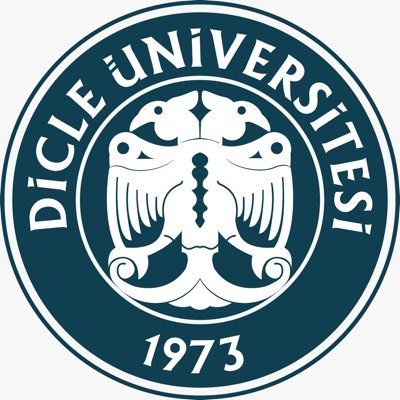 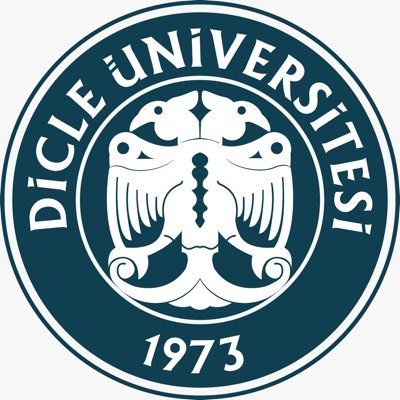 DİCLE ÜNİVERSİTESİ REKTÖRLÜK
ALAY- K.ÇEŞME

1. ALAY KARŞISI 
2. ESKİ CEYLAN İNŞ.
3. KURUÇEŞME
3. İSKAN EVLERİ
4. SAYIN SİTESİ
5. CENGİZLER CAD.









6. C.EVİ ÜST KÖŞE
7. MEGA CENTER
8. TESİSLER KVŞ.
9. NİNOVA AVM.
10.3.YOL
6
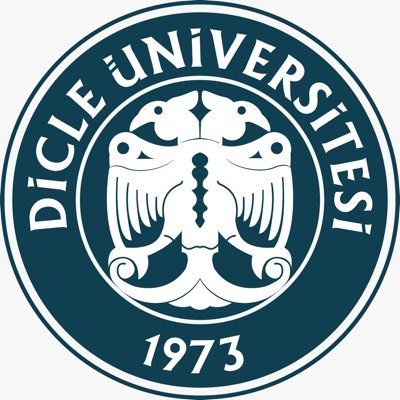 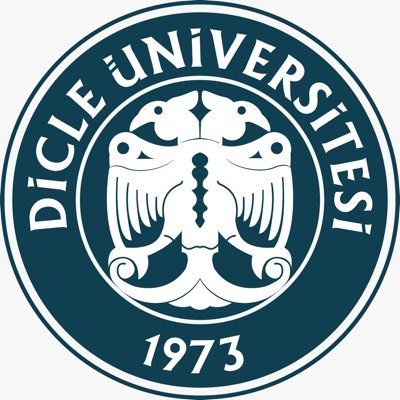 DİCLE ÜNİVERSİTESİ REKTÖRLÜK
ŞEHİTLİK

DSİ LOJMANLARI
ŞEHİTLİK SON DURAK
ŞEHİTLİK MEZARLIK 
ETBALIK KÖŞESİ
ŞEHİTLİK 4 YOL 
DSİ
ESKİ HAL
TRAFİK BAHÇESİ
DAĞKAPI
7
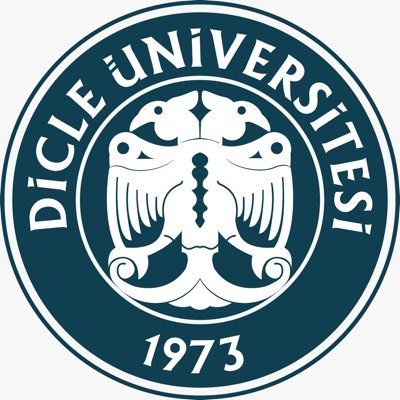 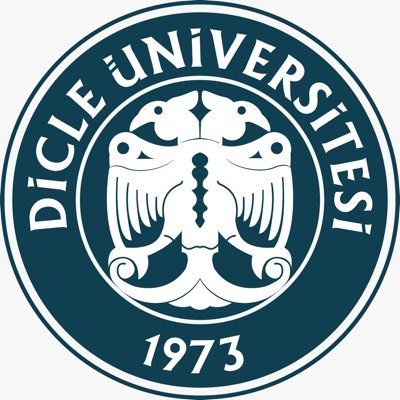 DİCLE ÜNİVERSİTESİ REKTÖRLÜK         TOPLUKONUT
8
A101 	
2.ETAP-1
3. 2.ETAP-2
4. 2.ETAP-3
5. KARAKOL	
6. 5. SOKAK
7. KOÇOĞLU




8. EKİNCİLER
9. ARGE GİRİŞ
10. ARGE ÇIKIŞ
11. 3.ETAP
12. ÇEŞME DURAĞI
13. TEDAŞ KAVŞAĞI
14 SEYRANTEPE
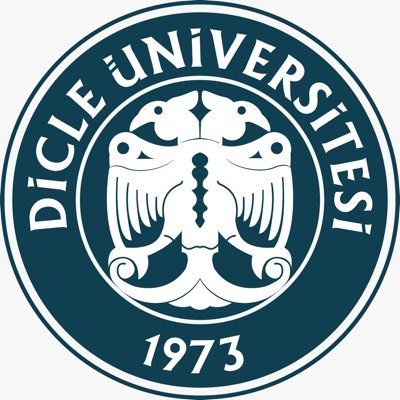 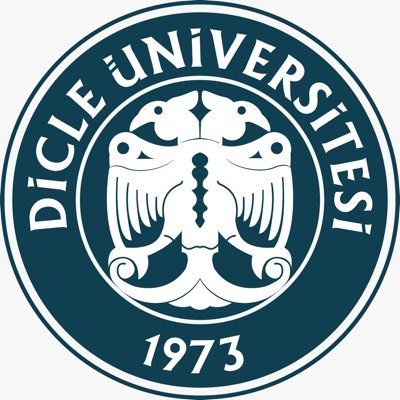 DİCLE ÜNİVERSİTESİ REKTÖRLÜK
BAĞLAR
İSTASYON PERON
CEMİLOĞLU CAD.
MALKOÇ PETROL
KOŞUYOLU
ORYIL KAVŞAĞI
BATIKENT KAVŞAĞI
4.KOLORDU
DAĞKAPI
9
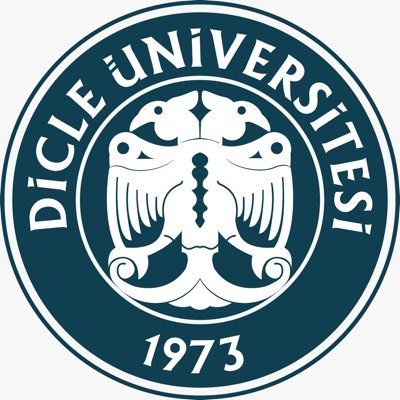 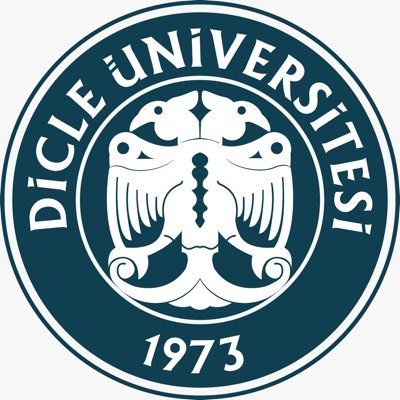 DİCLE ÜNİVERSİTESİ REKTÖRLÜK      METROPOL-5
10
MEZOPOTAMYA CAD.
METROPOL-5 KVŞ
KOPLEXSİA YAPI
ZANA YAPI
MER YAPI
GO PETROL
STAD YOLU





KAPİTOL YAPI
FIRAT BULVARI
SHELL PETROL
GAZİLER KAVŞAĞI
ÇEŞME DURAĞI
CEYLAN AVM
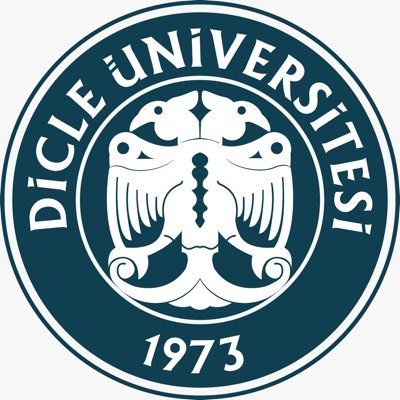 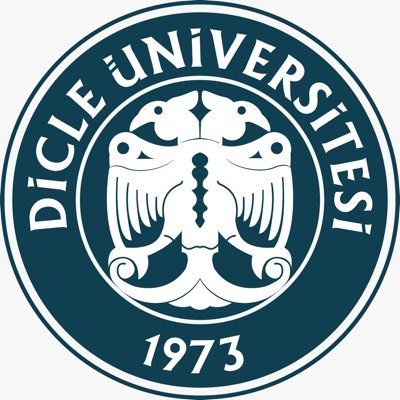 DİCLE ÜNİVERSİTESİ REKTÖRLÜK        GAZİLER
KAYA PINAR CAD.
RCS SİTESİ
FARUK MARKET
SHELL PETROL
MUSA ANTER CAD.
KENT MARKET
ŞOK MARKET 





AYŞENUR Z. CAD.
KAPLAN CİTY
FIRAT BULVARI
GAZİLER T.DURAĞI
GAZİLER KAVŞAĞI
CEYLAN AVM
11
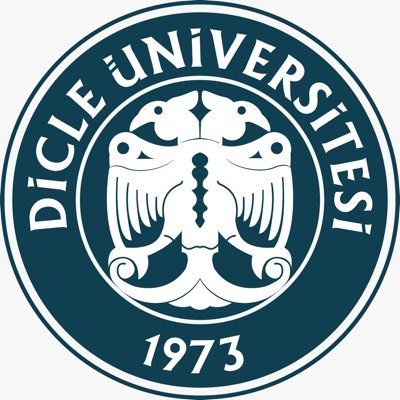 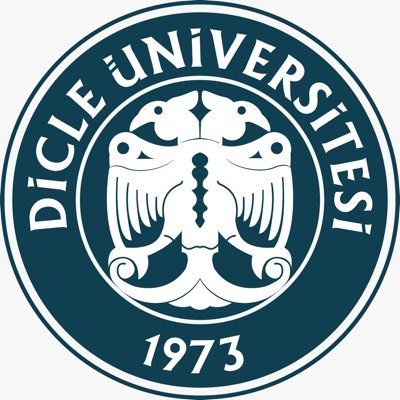 DİCLE ÜNİVERSİTESİ REKTÖRLÜK          TALAYTEPE
12
LUNAPARK KAV.
ÖĞRENCİ YURDU
HALK AVM.
ÇARKANAT
KARAYIL İNŞ.
HAYATKENT3



NAZIM HİKMET CAD.
BAVER YAPI
AZER YAPI
BP PETROL
DOĞUM EVİ
TÜRKCEL GLOBAL
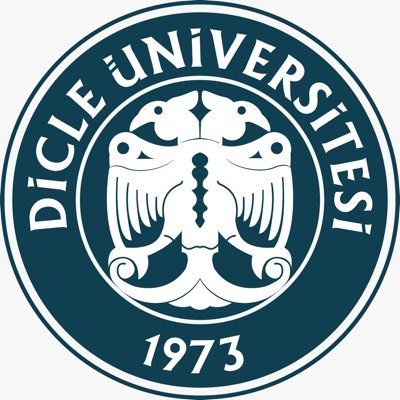 DİCLE ÜNİVERSİTESİ REKTÖRLÜK         METROPOL        HAYATKENT
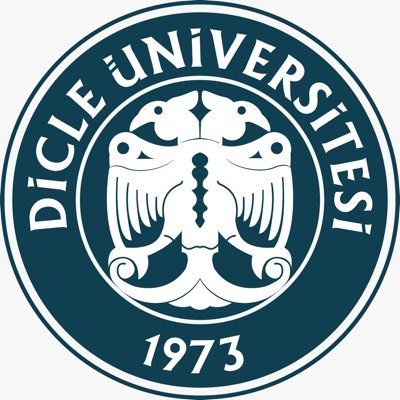 13
DİCLEKENT KAVŞAĞI
MEDYA KAVŞAĞI
YILMAZ GÜNEY CAD.
METROPOL-1
SARAY MARKET
METROPOL-3
TEKEL CADDESİ


GOLDROM MARKET
MAHABAD CAD.
HAYATKENT-1-2  
TES- İŞ
FORUM AVM
ELAZIĞ CADDESİ
SEYRANTEPE
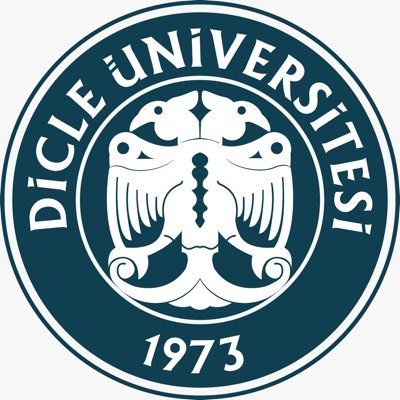 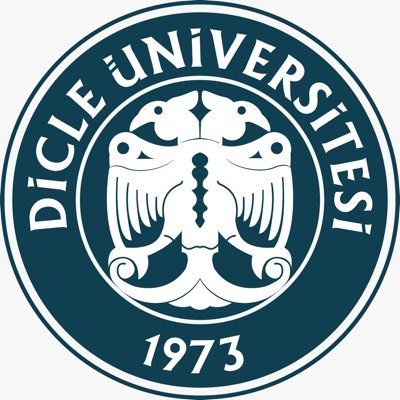 DİCLE ÜNİVERSİTESİ REKTÖRLÜK        ÜÇKUYULAR
14
NUR SİTESİ
YILDIZ SİTESİ
ÜÇKUYU 2.CADDE
ÜÇKUYU 3. CADDE
BARAJ BULVARI
KUYUBAŞI TOKİ





A101 MARKET
ARAŞTIRMA KAV.
ELAZIĞ CADESİ
SHELL
DOSDOĞRU ELK.
İPLİK ÜST GEÇİT
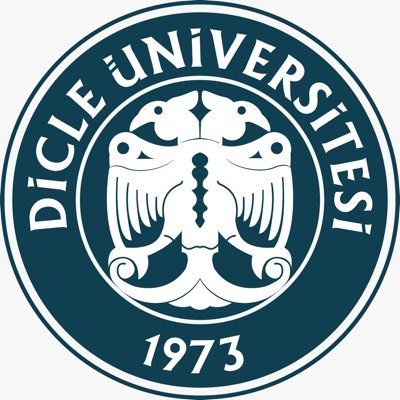 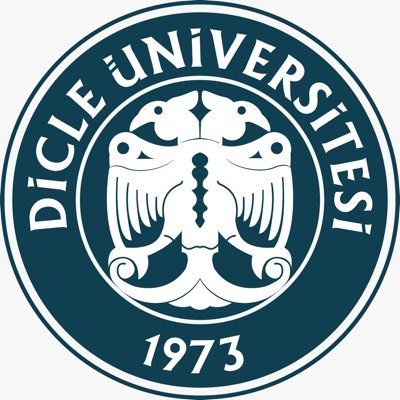 DİCLE ÜNİVERSİTESİ REKTÖRLÜK       DİCLEKENT
15
KAYAPINAR CAD.
BATI HASTANESİ 
265. SOKAK
AVA DÜĞÜN SALONU
CİZRELİOĞLU LİSESİ
YILMAZ GÜNEY CAD.
REBA SİTESİ




DİCLEKENT BULVARI
ZİRAAT B. KARŞISI
MİLLET İLKOKULU
ELİF LİVAN O.O
PARK ORMAN
TESİSLER KAVŞAĞI
NİNOVA AVM
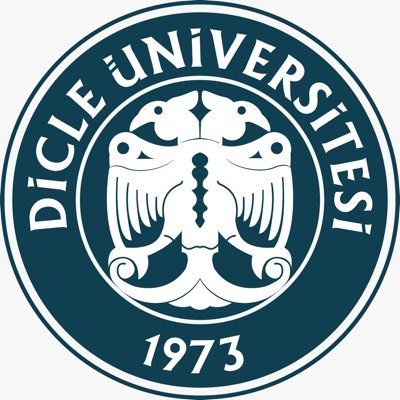 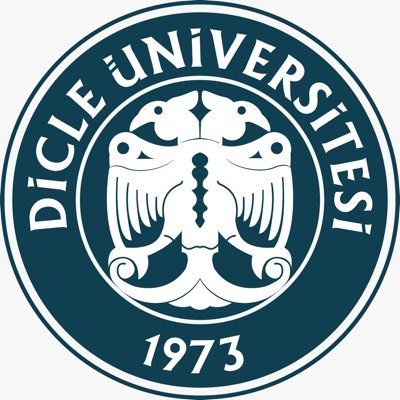 DİCLE ÜNİVERSİTESİ REKTÖRLÜK      YENİYOL       HUZUREVLERİ
16
SELAHATTİN EYYÜBÜ BLV.
OPET PETROL
AHMET ARİF CAD.
GO PETROL
H.EVLERİ SON DURAK





TEZGEL MARKET
H.EVLERİ İLKOKULU 
MEKKE CAMİİ
TAKSİ DURAĞI
CAMİİ KÖŞESİ
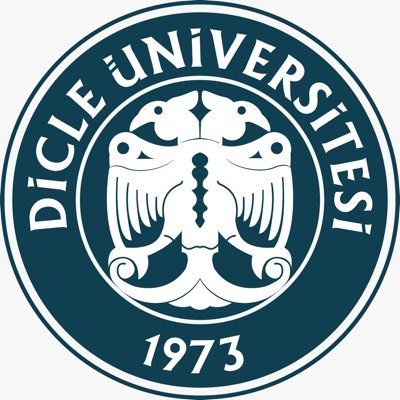 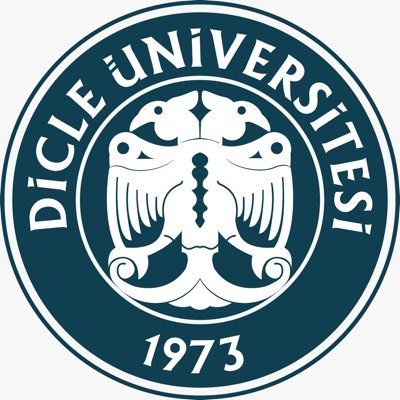 DİCLE ÜNİVERSİTESİ REKTÖRLÜK      MEMURSEN
17
TEKEL KAVŞAĞI
OKULLAR BÖLGESİ
MASTFROS CAD.
MALİYE KON. 3
MALİYE KON. 2
GÜNEYDOĞU 8














MEMURSEN
AFET EVLER
BEDİR YAPI
DÜNYA KAVŞAĞI
FORM AVM
ŞİLBE
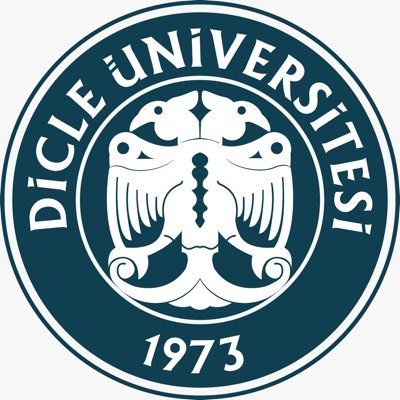 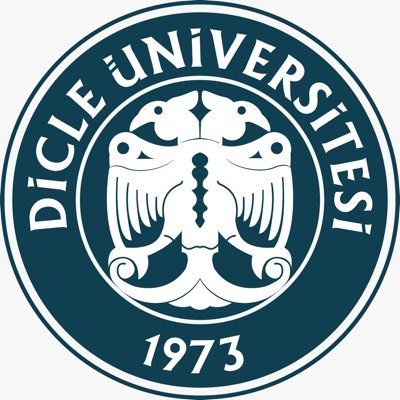 DİCLE ÜNİVERSİTESİ REKTÖRLÜK      75. YOL
18
GO PETROL KAV.
MAHABAD BULVARI
LUNAPARK KAV.
MEGA SİTESİ
İSTANBUL EVLER	
CEYSA SİTESİ
TOTAL PETROL


LEVENT USTA
ELAZIĞ CAD.
FORUM AVM
ŞİLBE
S.SİTESİ
SEYRANTEPE